01.
Seguimiento Plan Estratégico Institucional y Plan de Acción Anual
I Trimestre 2021
Entregables Planeación 2021 Función Pública
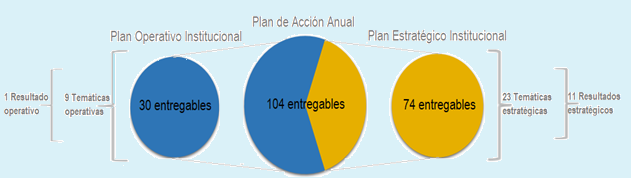 Seguimiento Plan Estratégico Institucional y Plan de Acción Anual – corte 31 de marzo de 2021
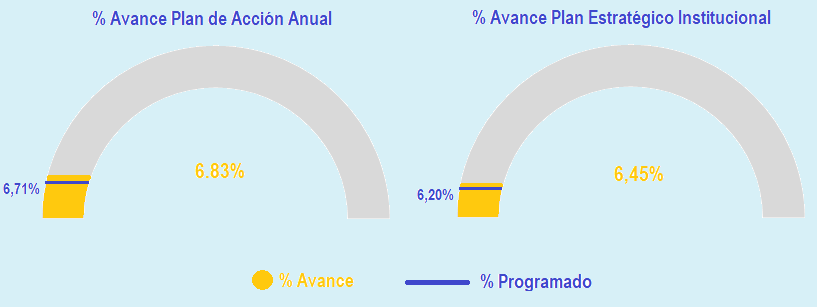